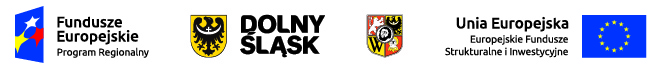 Zintegrowane Inwestycje Terytorialne Wrocławskiego Obszaru Funkcjonalnego
Nabór 6.3.2 _ typ B                                                                                                                      Rewitalizacja zdegradowanych obszarów – ZIT WrOF
Zintegrowane Inwestycje Terytorialne (ZIT) 

To nowe narzędzie wspierające wdrażanie strategii terytorialnych z wykorzystaniem możliwości finansowych, jakie dają Fundusze Europejskie w okresie 2014–2020. 

Celem ZIT jest m.in.: realizacja zintegrowanych projektów odpowiadających w sposób kompleksowy na potrzeby i problemy obszarów metropolitalnych oraz sprzyjanie ich rozwojowi, współpracy i integracji, przede wszystkim tam, gdzie skala problemów związanych z brakiem współpracy i komplementarności działań różnych jednostek administracyjnych jest największa.
Na terenie Wrocławia i jego obszaru funkcjonalnego powstały Zintegrowane Inwestycje Terytorialne Wrocławskiego Obszaru Funkcjonalnego (ZIT WrOF).

Funkcję Instytucji Pośredniczącej ZIT WrOF pełni Gmina Wrocław. 

Zintegrowane Inwestycje Terytorialne Wrocławskiego Obszaru Funkcjonalnego zostały utworzone na podstawie zawartego pomiędzy 15 gminami „Porozumienia z dnia 9 lipca 2013 r. w sprawie zasad współpracy Stron porozumienia przy programowaniu, wdrażaniu, finansowaniu, ewaluacji, uzgadnianiu wspólnych inwestycji, bieżącej obsłudze i rozliczeniach ZIT WrOF”.
Obszar ZIT WrOF:  2 336 km2 (12% powierzchni Dolnego Śląska)
Ludność: 887 943 mieszkańców (30% mieszkańców Dolnego Śląska)
15 samorządów gminnych leżących na terenie 6 powiatów
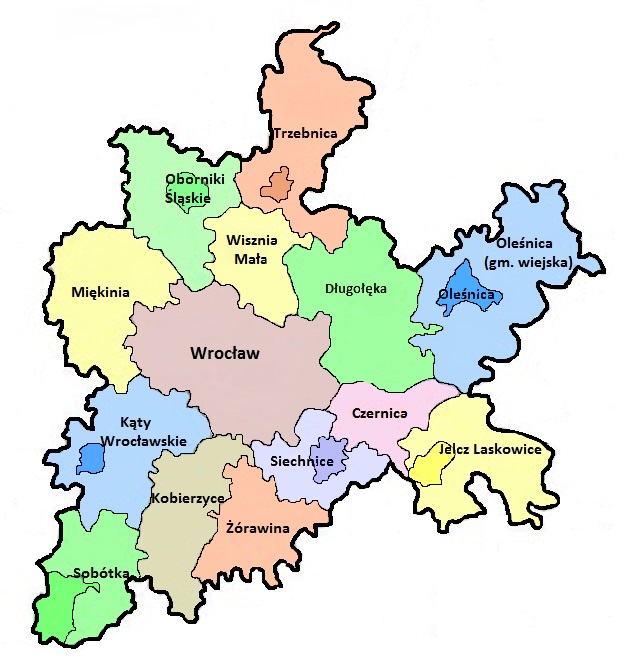 W skład Wrocławskiego Obszaru Funkcjonalnego wchodzą:

    Gmina Wrocław

    Miasto i Gmina Jelcz-Laskowice

    Miasto i Gmina Kąty Wrocławskie

4.	Miasto i Gmina Oborniki Śląskie

5. 	Miasto i Gmina Sobótka

6. 	Miasto Oleśnica

7. 	Gmina Oleśnica

8.	 Gmina Siechnice 

9. 	 Gmina Trzebnica

10.   Gmina Długołęka

11.	  Gmina Czernica

12.	  Gmina Kobierzyce

13.	  Gmina  Miękinia

14.	  Gmina Wisznia Mała

15.   Gmina Żórawina
Najważniejszym dokumentem regulującym zasady wsparcia Wrocławskiego Obszaru Funkcjonalnego w ramach ZIT jest Strategia ZIT WrOF.
Cel nadrzędny zdefiniowany w Strategii ZIT WrOF:

Osiągnięcie wysokiej jakości życia społeczności                                                      Wrocławskiego Obszaru Funkcjonalnego                                                                                 poprzez integrację jego przestrzeni w spójny organizm                                                       społeczno - gospodarczy
Zintegrowanie przestrzeni obszaru ZIT WrOF
Poprawa innowacyjności                       i konkurencyjności gospodarki obszaru ZIT WrOF
Zintegrowanie społeczne obszaru ZIT WrOF
Umiejscowienie działania 6.3 RPO WD w priorytetach ZIT WrOF
Alokacja finansowa ZIT WrOF
RPO WD  - ZIT WrOF: 291 250 000  €
Oś 6 – Infrastruktura spójności społecznej:  25 000 000 €

Poddziałanie 6.3.2: 17 500 000 €

Konkurs nr RPDS.06.03.02-IZ.00-02-142/16    
4 500 000,00 EUR   (19 773 000,00 PLN)
Nabór wniosków w ramach Działania 6.3  -  ZIT WrOF:

Wnioskodawcy:
jednostki samorządu terytorialnego, ich związki i stowarzyszenia; 
 jednostki organizacyjne jst;
 jednostki sektora finansów publicznych, inne niż wymienione powyżej;
 wspólnoty i spółdzielnie mieszkaniowe;
 towarzystwa budownictwa społecznego;
 organizacje pozarządowe.
Kryteria ocena zgodności projektu ze Strategią ZIT WrOF – 50% wszystkich możliwych punktów
UWAGA!!!                                                                                                                                                          Projekt musi otrzymać min.  4,95 pkt.  (tj. 15% możliwej do uzyskania oceny maksymalnej), aby został skierowany do kolejnego etapu – oceny merytorycznej.
Kryterium 1: Ocena zgodności projektu ze Strategią  ZIT WrOF
Weryfikacja, czy projekt wpisuje się w Strategię ZIT WrOF, w szczególności  czy:
 beneficjenci realizują projekt na obszarze ZIT WrOF;
 proponowane działania wynikają ze Strategii ZIT WrOF  (są spójne z celami, priorytetami i działaniami opisanymi w Strategii ZIT WrOF).
Kryterium obligatoryjne, jego niespełnienie powoduje odrzucenie wniosku;
Kryterium 2: Poprawność doboru wskaźników
Weryfikowane będzie w szczególności , czy: 
wybrane wskaźniki produktu i rezultatu odzwierciedlają zakres rzeczowy projektu
 założone do osiągnięcia wartości są realne do osiągnięcia (nie zostały sztucznie zawyżone lub zaniżone)
 Kryterium obligatoryjne, jego niespełnienie powoduje odrzucenie wniosku.*  
     (*możliwość   jednorazowej korekty – opisana w  kryteriach)	
 Kryterium dotyczy następujących wskaźników:
  Liczba wspartych obiektów infrastruktury zlokalizowanych na rewitalizowanych obszarów [szt.]
  Rozwój obszarów miejskich: wyremontowane budynki mieszkalne na obszarach miejskich [szt.]
Kryterium 3: Wpływ projektu na realizację Strategii ZIT WrOF
sprawdzana będzie zbieżność zapisów we wniosku aplikacyjnym z zapisami Strategii ZIT WrOF;

weryfikowany będzie faktyczny wpływ zaproponowanych działań na  minimalizację negatywnych zjawisk opisanych w Strategii ZIT  WrOF;

ocena na podstawie 6 podkryteriów szczegółowych.
Ocena wpływu projektu na realizację  Strategii ZIT WrOF:
ma charakter opisowy;
 będzie zawierała szczegółowe uzasadnienie dla przyznanej liczby punktów.
Kryterium 3: Wpływ projektu na realizację Strategii ZIT WrOF – c.d.
Kryterium 3: Wpływ projektu na realizację Strategii ZIT WrOF – c.d.
Kryterium 3: Wpływ projektu na realizację Strategii ZIT WrOF – c.d.
Kryterium 4: Wpływ realizacji projektu na realizację wartości docelowej wskaźników monitoringu realizacji celów Strategii ZIT WrOF
Kryterium 5: Komplementarny charakter projektu
W ramach tego kryterium będzie weryfikowane, czy istnieją projekty powiązane ze zgłoszonym projektem, które zostały zrealizowane, bądź są w trakcie realizacji, bądź zostały zgłoszone w ramach tego samego naboru.
Projekty komplementarne mogą polegać na:
wykorzystaniu efektów realizacji innego projektu;
wzmocnieniu  trwałości efektów jednego przedsięwzięcia realizacją drugiego;
bardziej kompleksowym potraktowaniem problemu, m.in. poprzez zaadresowanie projektu do tej samej grupy docelowej, tego samego beneficjenta, tego samego terytorium itp.;
Dziękujemy za uwagę
KONTAKT:

Biuro Zintegrowanych Inwestycji Terytorialnych Wrocławskiego Obszaru Funkcjonalnego (ZIT WrOF)
Urząd Miejski Wrocławiaul. Świdnicka 5350-030 Wrocławpok.102,  I piętrotel.  +48 71 777 87 50e-mail: zit@um.wroc.pl  
www.zitwrof.pl